2014-2016 VERSTA's Jussara-Palm AF Project and 2016 Project Plan by Japan Fund for Global EnvironmentVer.2.1
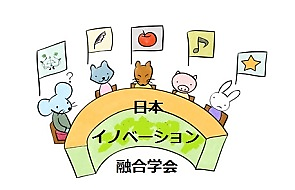 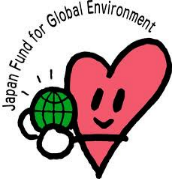 Date:Sep21.2016
Place: NUS Enterprise

 Vice President, IFSJ
Managing Director, The NPO VERSTA
Ph.D. Yosikazu Onose
Mail : yoshi-o@tkg.att.ne.jp
Web : http://www.versta.org/
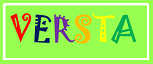 Contents
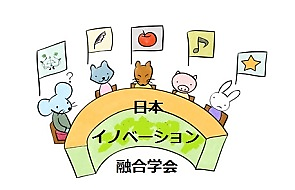 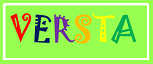 1.Principle of The NPO VERSTA’s activity
2.Background of The NPO VERSTA’s activity
3.Overview of The NPO VERSTA
4.2012-2013 The NPO VERSTA’s activities
5.2014-2016 The NPO VERSTA’s activity Plan
6.2014-2016 The NPO VERSTA’s activity Results
7.2014 The NPO VERSTA’s activities
8.2015 The NPO VERSTA’s activities
9.2016 The NPO VERSTA’s activities
10. Conclusion:Business partnership program with The NPO VERSTA’s activities
◆Speaker Profile
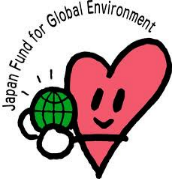 All Copyright©Yosikazu Onose（2016）
2
1.Principle of The NPO VERSTA’s activity
The ultimate goal of this project is that to achieve the prevention of global warming through the conservation of the Atlantic coastal forest (Mata Atlãntica) in Brazil that has been harvested 93% by the agricultural development.
Our Principle：The NPO VERSTA was established to contribute to the realization of   a low-carbon society and the promotion of sustainable global environment maintenance.
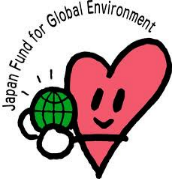 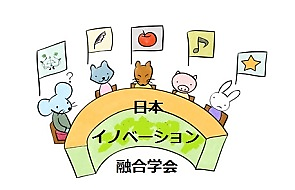 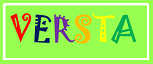 All Copyright©Yosikazu Onose（2016）
3
1.Principle of NPO VERSTA’s activity
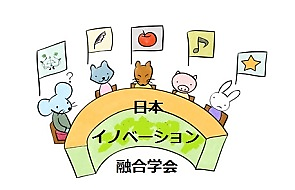 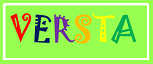 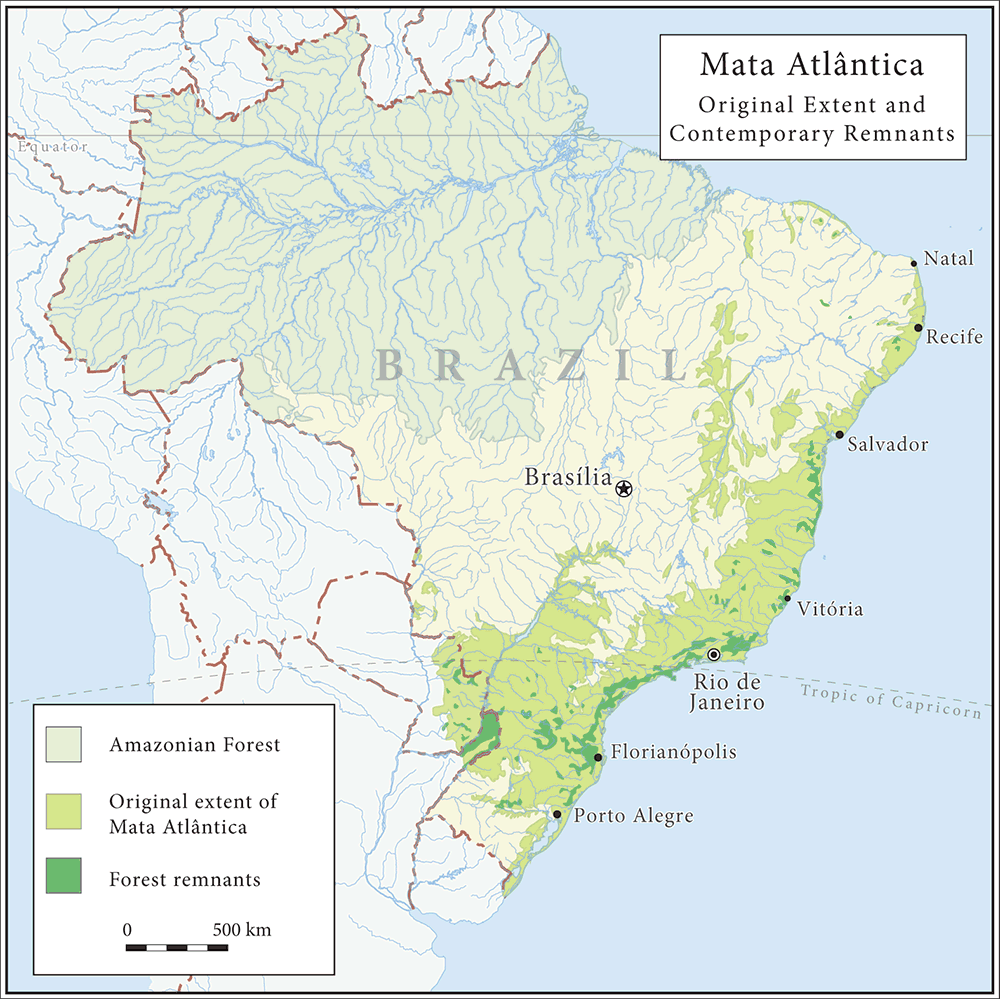 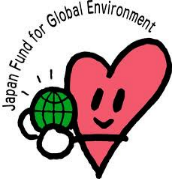 131million ha
Sete Barras
13 million ha
All Copyright©Yosikazu Onose（2016）
4
2.Background of NPO VERSTA’s activity
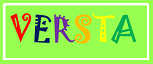 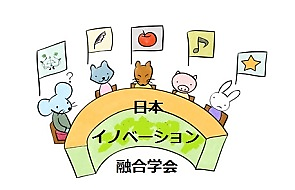 Brazil is the country of the world's largest Japanese immigrants, about 260,000 Japanese went to Brazil before World War II through the postwar period. 
Today, Japanese people are eating delicious coffee , orange, and chicken of Brazil.
However, the Atlantic forest (Mata Atlãntica) and the Amazon of Brazil has continued to the present decrease of tropical rainforest by developing large-scale illegal logging and due to delays in improving the lives of local residents, if you leave it, Brazilian rainforest that has been concern can be reduced significantly.
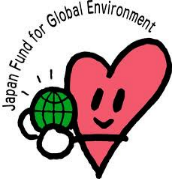 All Copyright©Yosikazu Onose（2016）
5
3.Overview of The NPO VERSTA
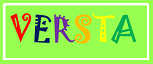 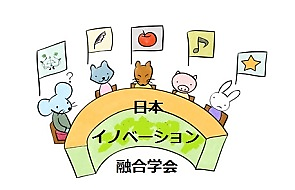 Our Mission：We support the spread of agroforestry attracting global attention to the use of sound agricultural methods to help reproduction and the maintenance of key natural environments such as tropical rain forests.
Our Activities:
    The 1st Step: Agroforestry support charity Live
                      (AF AID)&Music Distribution 
    The 2nd Step: Agroforestry point enterprise (AF 
                         POINT)
     The 3rd Step: Agroforestry support projects
     The 4th Step: Promotion of Agroforestry home & 
                         product attestation.
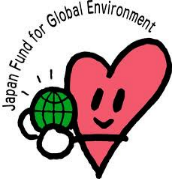 All Copyright©Yosikazu Onose（2016）
6
3.Overview of The NPO VERSTA
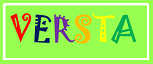 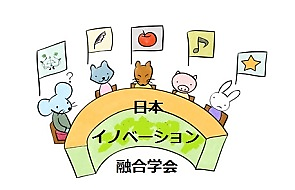 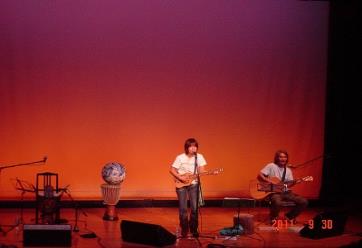 “AF AID Vol.2″
Date：Fri., September 30, 2011 OPEN 18:30/START 19:00
 Place ：Nihombashi  social education hall 8F,Tokyo,JAPAN
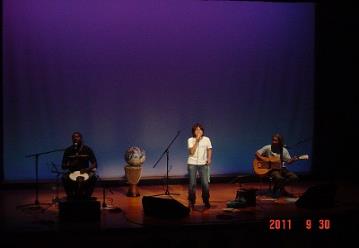 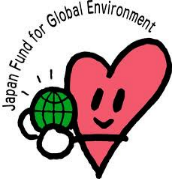 Part I: Video Lecture “Agroforestry”
         Lecturer/Dr. Masaaki Yamada,   
                Assistant Professor ,TUAT
Part II: Special Live
          Singer/ Takako Sirai
All Copyright©Yosikazu Onose（2016）
7
3.Overview of The NPO VERSTA
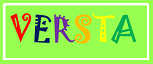 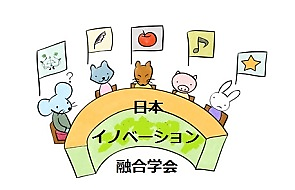 “Music Delivery″
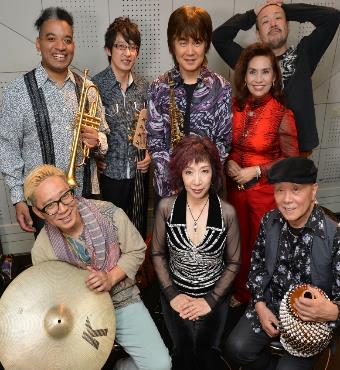 Date：From Oct., 2014
Artist : Jazz Pinist Ritsuko Endo@FRV
Mechanisms: Ritsuko Endo has decided to agree with the spirit of the activity VERSTA, is carried out worldwide delivery of music, make donations to VERSTA activities 1% of its sales.
Current situation :Music fans around the world have enjoyed with such as downloading and streaming Ritsuko Endo’s CD music from the Music Delivery site. Most access to often is Taiwan.
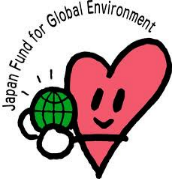 All Copyright©Yosikazu Onose（2016）
8
3.Overview of The NPO VERSTA
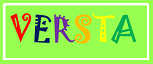 1% of the Internet world delivery sales of Ritsuko Endo CD sound source has been donated to VERSTA.
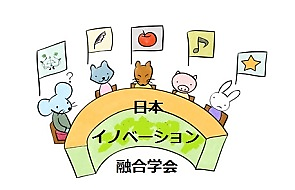 “Music delivery leads to AF″
Registration permission
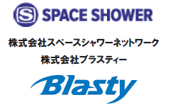 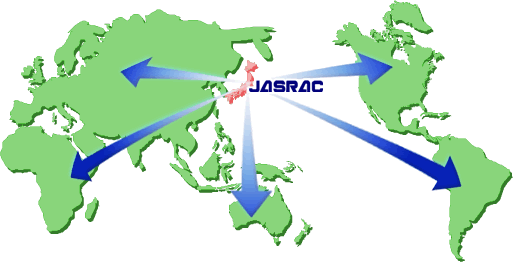 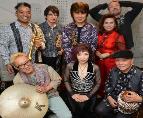 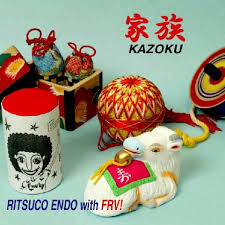 Registration application
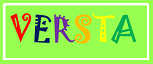 Original usage fee payment
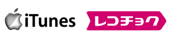 1% distribution
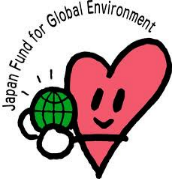 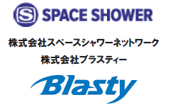 Downloads
Streaming
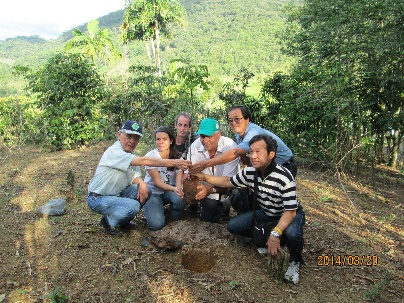 Original use fee
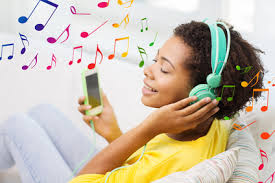 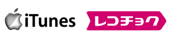 Music usage fee payment
All Copyright©Yosikazu Onose（2016）
9
4.2012-2013 The NPO VERSTA’s activities
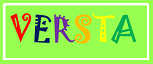 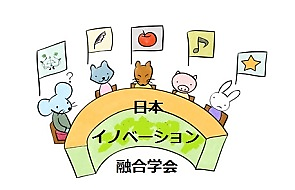 2012 our activity : Our project was carried out AF promotion project by 2012 Japan Fund for Global Environment(\1,600,000).
2012 our actual results : By the Jussara-Palm AF promotion PJ meeting and pilot project act in Rio Preto village, Sete Barras city, Sao Paulo state, the following subjects became apparent.
    1) The need for soil improvement by appropriate 
        fertilization
    2) Possibility of organically grown coffee mixed planting 
        by Jussara-Palm AF
    3) Development of Jussara-Palm fruit pulp processing 
        technology
    4) Potential as a raw material for nutrition food and 
        health food of Jussara-Palm fruit pulp
    5) Possibility of Pau Brazil mixed planting cultivation that 
        is a tree of Brazil country originated etc.
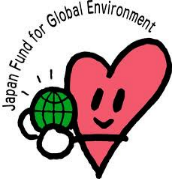 All Copyright©Yosikazu Onose（2016）
10
4.2012-2013 The NPO VERSTA’s activities
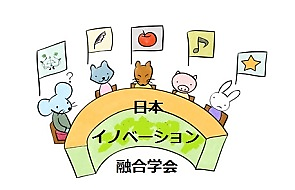 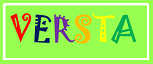 ・2012 Activities photographic recorded
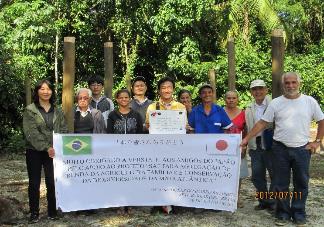 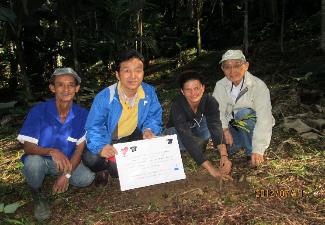 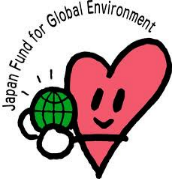 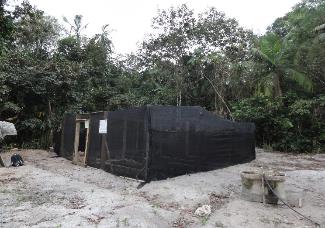 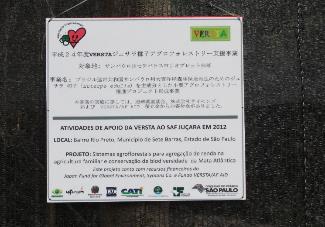 All Copyright©Yosikazu Onose（2016）
11
4.2012-2013 The NPO VERSTA’s activities
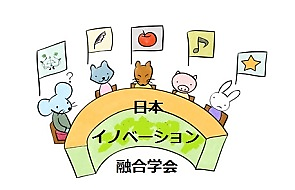 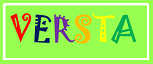 ・2012 media recorded
◆Sao Paulo newspaper electronic version （August 2, 2012)
◆TV-TERRAVIVA’s30 minutes special program of TV-BAND (August 6, 2012)
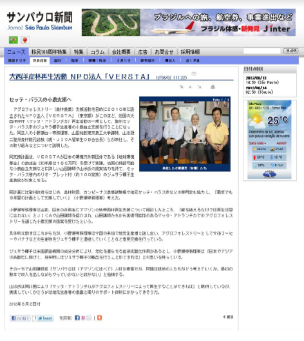 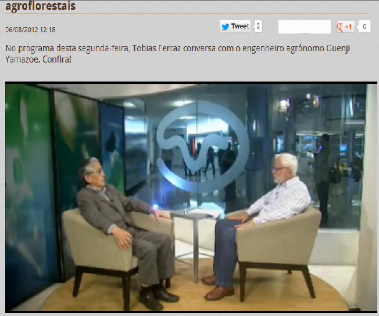 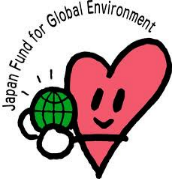 All Copyright©Yosikazu Onose（2016）
12
4.2012-2013 The NPO VERSTA’s activities
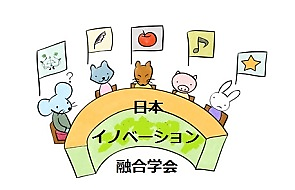 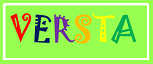 ・ Anti-aging component of Jussara-Plam of VERSTA agroforestry comparison with Brazilian fruit
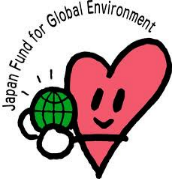 Reference：Maria do Socorro M. Rufino and other author“Bioactive compounds and antioxidant capacities of 18 non-traditional tropicalfruits from Brazil”,Food Chemistry 121 (2010) 996–1002
All Copyright©Yosikazu Onose（2016）
13
4.2012-2013 The NPO VERSTA’s activities
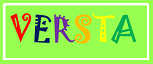 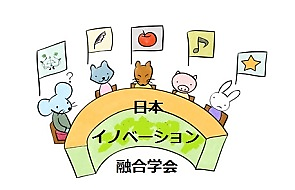 2013 our actual results :Our project was carried out AF promotion project by pre chairman Mr. Matsutaro Morita’s Donation( ¥ 200,000)of The NPO VERSTA.
By this donation, VERSTA conducted a follow-up guidance the following.
   1) Dr.&Professor Fernando of San Carlos 
      Federal University was carried out Rio Preto  
      village’s Jussara palm growing AF follow-up 
      guidance.
   2)Project team bought 100 pieces stem crop  
      seedlings, fertilizer, mowing the electric 
      machine etc..
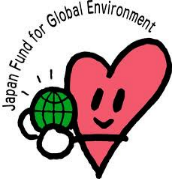 All Copyright©Yosikazu Onose（2016）
14
4.2012-2013 The NPO VERSTA’s activities
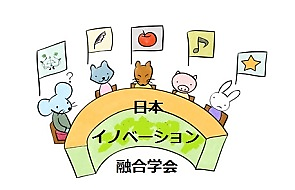 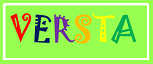 ・2013 Activities photographic recorded
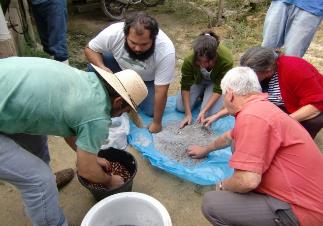 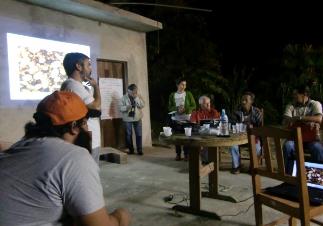 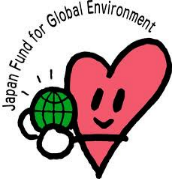 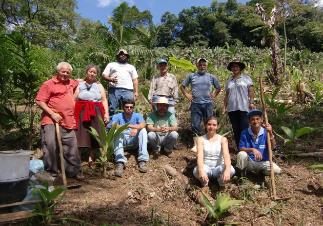 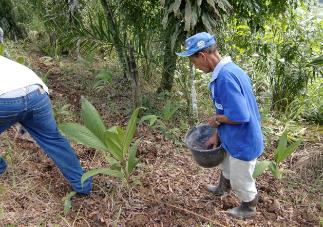 All Copyright©Yosikazu Onose（2016）
15
5.2014-2016 The NPO VERSTA’s activity Plan
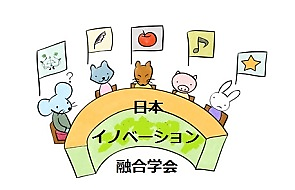 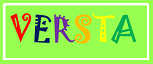 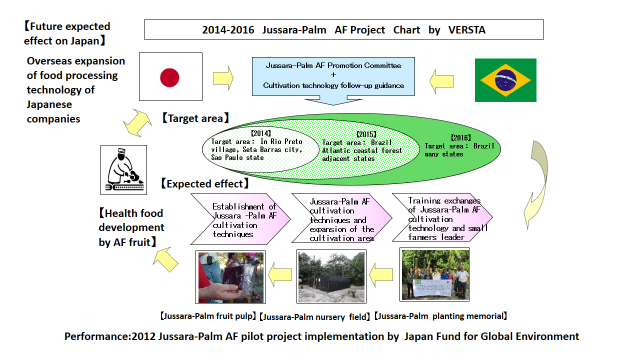 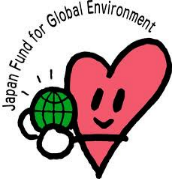 All Copyright©Yosikazu Onose（2016）
16
6.2014-2015 The NPO VERSTA’s activity Results
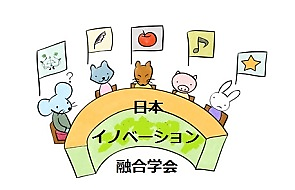 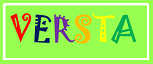 Our activity results : Our project is carry out using Japan Fund for Global Environment
   (2014\2,000,000+2015\2,000,000).
The breakdown of Our activity results:
   1) VERSTA Jussara palm AF joint project  meeting   
     (2014\1,000,000+2015\700,000). 
   2) VERSTA Jusara palm AF model field installation
     (2014\400,000+2015\340,000).
   3) VERSTA establishment of Jussara AF palm 
      cultivation technology(2014\480,000+
     2015\800,000).
   4) VERSTA Jussara palm AF spread enlightement
      activities(2014\120,000+2015\160,000).
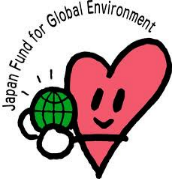 All Copyright©Yosikazu Onose（2016）
17
7. 2014 The NPO VERSTA’s activities
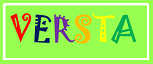 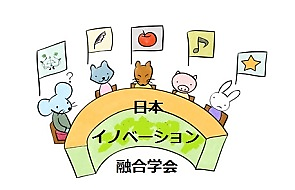 ・2014 Activities photographic recorded
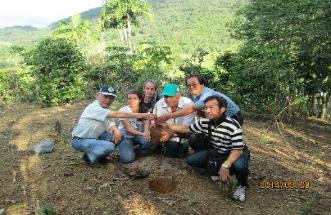 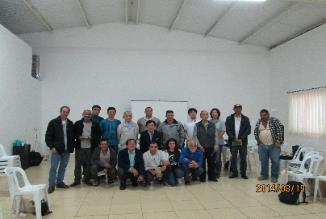 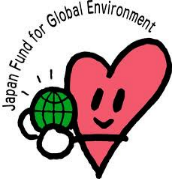 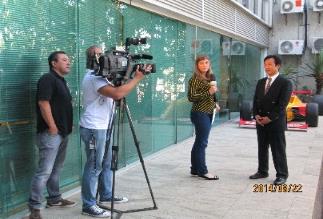 ←Left of the photo is Pau Brazil and stringed instrument bow fabricator Mr. LOMBARDY.
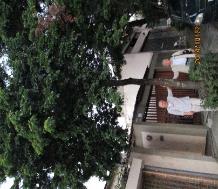 All Copyright©Yosikazu Onose（2016）
18
7. 2014 The NPO VERSTA’s activities
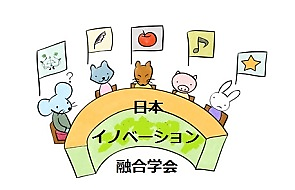 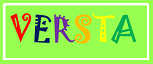 ・2014 Activities photographic recorded
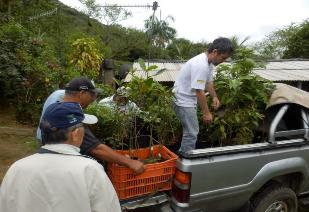 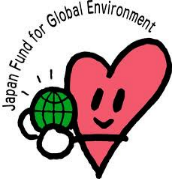 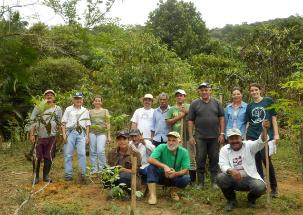 All Copyright©Yosikazu Onose（2016）
19
8. 2015 The NPO VERSTA’s activities
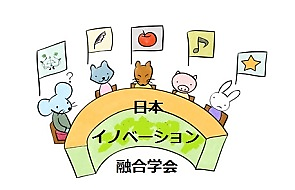 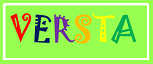 ・2015 Activities photographic recorded
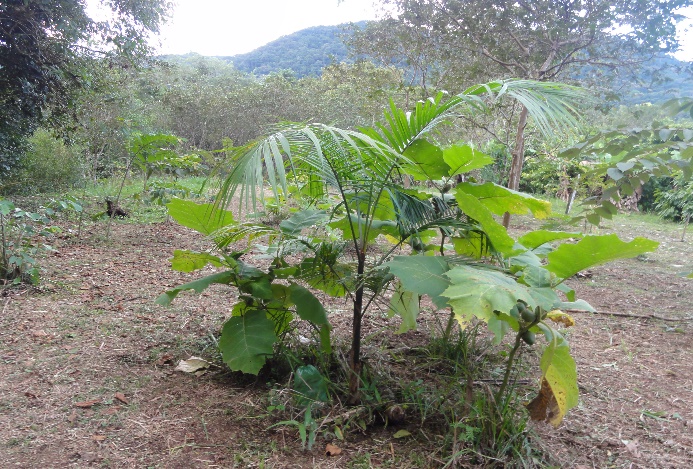 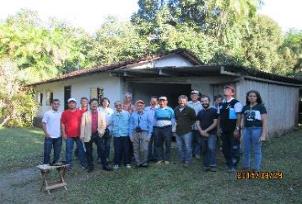 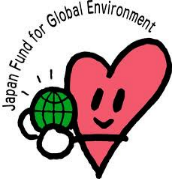 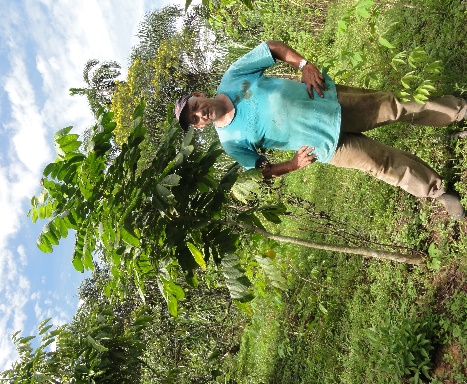 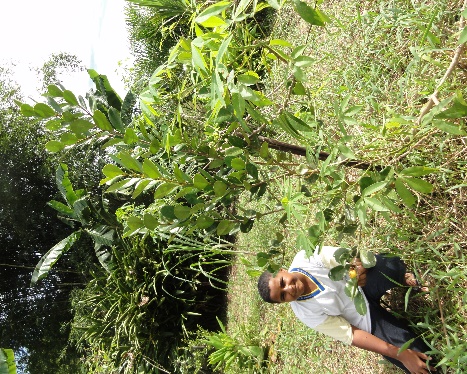 All Copyright©Yosikazu Onose（2016）
20
8. 2015 The NPO VERSTA’s activities
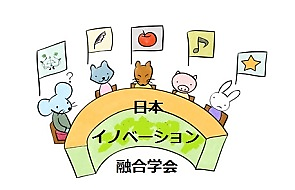 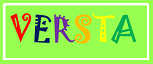 ・2015 Activities photographic recorded
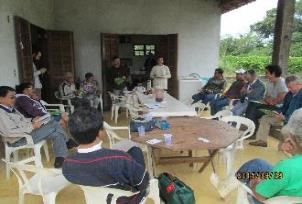 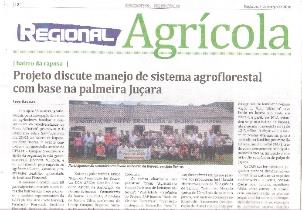 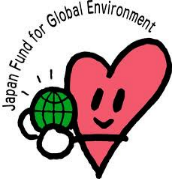 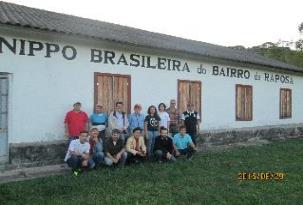 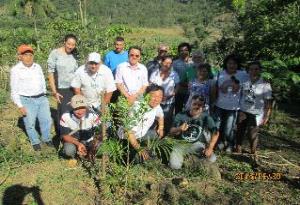 All Copyright©Yosikazu Onose（2016）
21
9. 2016 The NPO VERSTA’s activities
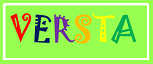 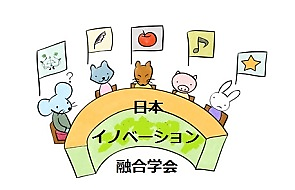 2016 our activity Budget : Our project is carry out AF promotion project using 2016 Japan Fund for Global Environment(\2,000,000).
2016 our activity plan:
   1) VERSTA Jussara palm AF joint project  meeting
      and AF technology exchange in Rapoza  model
      field with small farmers in Rio Preto in Sete Baraas
      and Agricultural Instructors (\580,000). 
   2) 2016 VERSTA Jusara palm AF model field 
      installation(\410,000).
   3) 2016 VERSTA establishment of Jussara AF palm 
      cultivation technology(\900,000).
   4) 2016 VERSTA Jussara palm AF spread 
      enlightenment activities(\110,000).
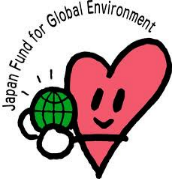 All Copyright©Yosikazu Onose（2016）
22
9. 2016 The NPO VERSTA’s activities
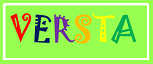 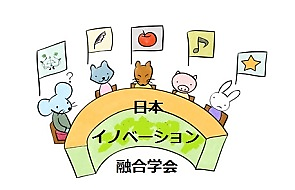 ・2016 Activities photographic recorded
Rio Olympic
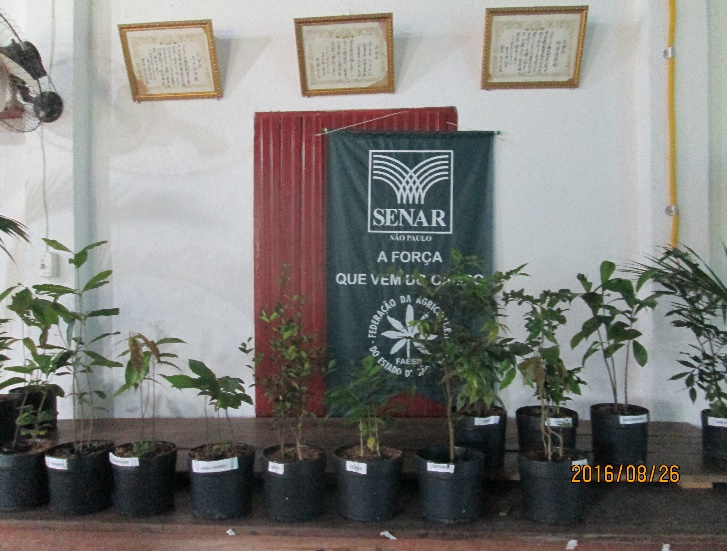 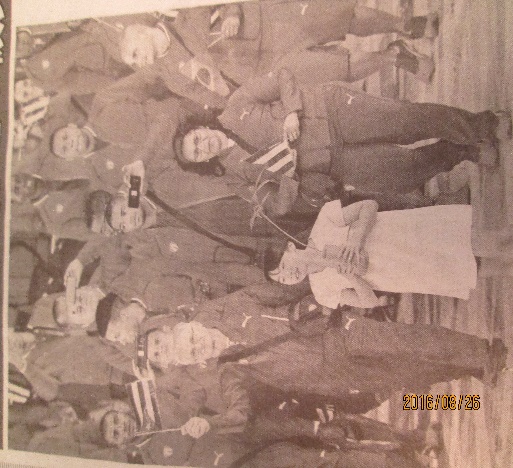 Jussara Palm
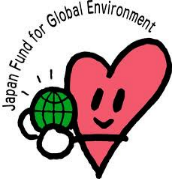 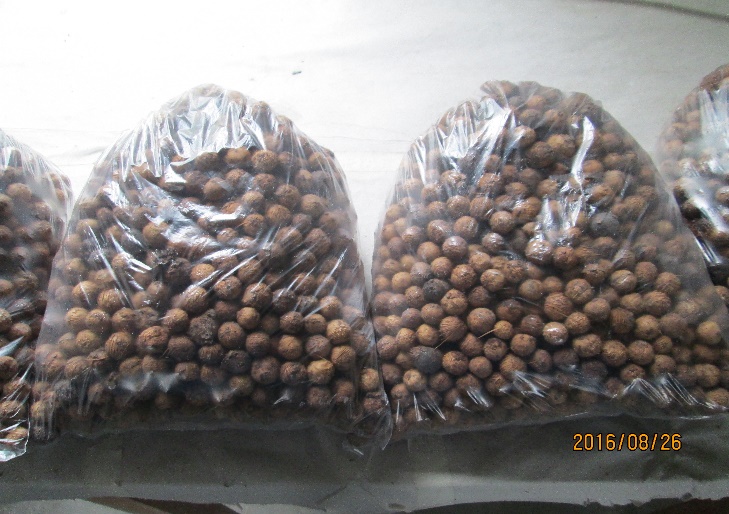 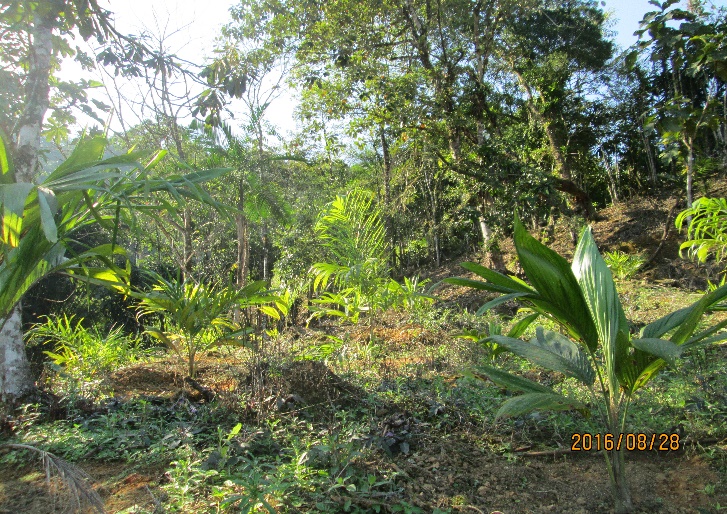 All Copyright©Yosikazu Onose（2016）
23
10. Conclusion : Business partnership program with The NPO VERSTA’s activities
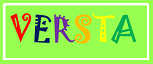 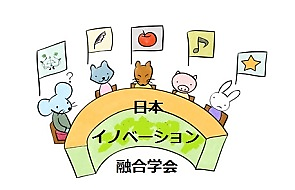 Join as a supporting member company: Annual membership fee mouthful 50,000 yen(≒ US$500) or more as part of the CSR activities of the companies. 50,000 yen is equivalent to Jussara palm seedlings 100 bounden duty.
Participation as a sales tie-up company of Jussara palm-related products: Jussara palm fruit is the highest anti-aging ingredient in the Brazilian fruit. You can participate as a sales tie-up companies of the functional food and the health food by Jussara palm fruit. However, the condition can become a supporting member company.
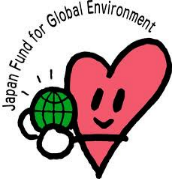 All Copyright©Yosikazu Onose（2016）
24
By 2014-2016 Japan Fund for Global EnvironmentNPO VERSTA’s the agroforestry  promotion project
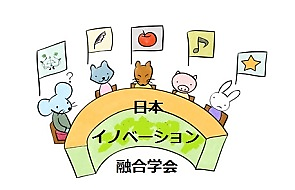 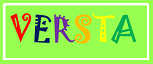 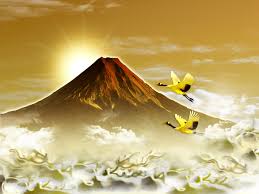 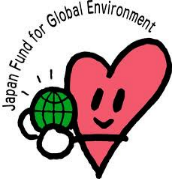 Thank you for your attention.
All Copyright©Yosikazu Onose（2016）
25
◆Speaker Profile
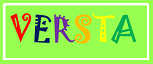 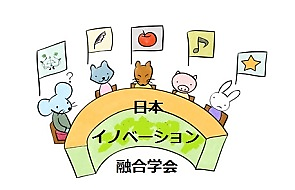 Name：Ph.D. Yoshikazu  Onose
Address：Mitaka-shi, Tokyo , JAPAN
Affiliation： Vice President NPO Tokyo IT Coordinator , Managing Director NPO VERSTA , Lecturer of Sanno University Service Learning Center, Lecturer of Department of Commerce International Business of Takushoku University
Education level ：Completed doctoral Takachiho University Graduate School of Business
Degree：Doctor of Business Administration, Takachiho University （Ph.D.）
Qualification：Registered Management Consultant, Certified Systems Auditor, IT Coordinator, evaluator  independent evaluation  organization and Human Services , Provisional Auditor of ISO27001（ISMS）Other
 Biography：After graduating from university, through measurement company marine environment, food  industry associations, the school of music specialist, is currently an independent management  consultant & evaluator of IT & information systems security, overseas business, other.
Books： “Nursing care business series”” Introduction to Brazil Business”（Doyoukan）, there are numbers of other.
Mail：yoshi-o＠tkg.att.ne.jp
All Copyright©Yosikazu Onose（2016）
26